آینده‌ی مشاغلدر جریان انقلاب صنعتی چهارم
ارائه‌دهنده :‌ سیده مینا موسوی‌فر
مدرس درس : آقای ابطحی 
مهندسی کامپیوتر، دانشگاه صنعتی شریف
نیم سال اول 95-96
1
فهرست مطالب
2
انقلاب صنعتی چهارم
مجمع جهانی اقتصاد
مقدمه
هدف
روش تحقیق در این گزارش
عوامل تغییر مشاغل


گرایش های استخدام
مهارت های مورد نیاز مشاغل
راهبرد آینده نیروی کار
بررسی مشخصات و تغییرات
صنعتی
منطقه ای
درس مدیریت پروژه های فناوری اطلاعات		آینده‌ی مشاغل در جریان انقلاب صنعتی چهارم		مینا موسوی فر			پاییز 95
انقلاب صنعتی چهارم
3
درس مدیریت پروژه های فناوری اطلاعات		آینده‌ی مشاغل در جریان انقلاب صنعتی چهارم		مینا موسوی فر			پاییز 95
انقلاب صنعتی چهارم
4
انقلاب چهارم که بر پایه انقلاب سوم بنا می شود، انقلابی دیجیتالی است که از میانه سده پیشین آغاز شده است و با «هم آمیزی فناوری ها» شناخته می شود، به گونه ای که مرزهای میان قلمروهای فیزیکی، دیجیتالی و بیولوژیکی را برمی دارد.
ورود به صنعت:
 هوش مصنوعی AI
بزرگ داده ها Big Data
اینترنت اشیا IoT
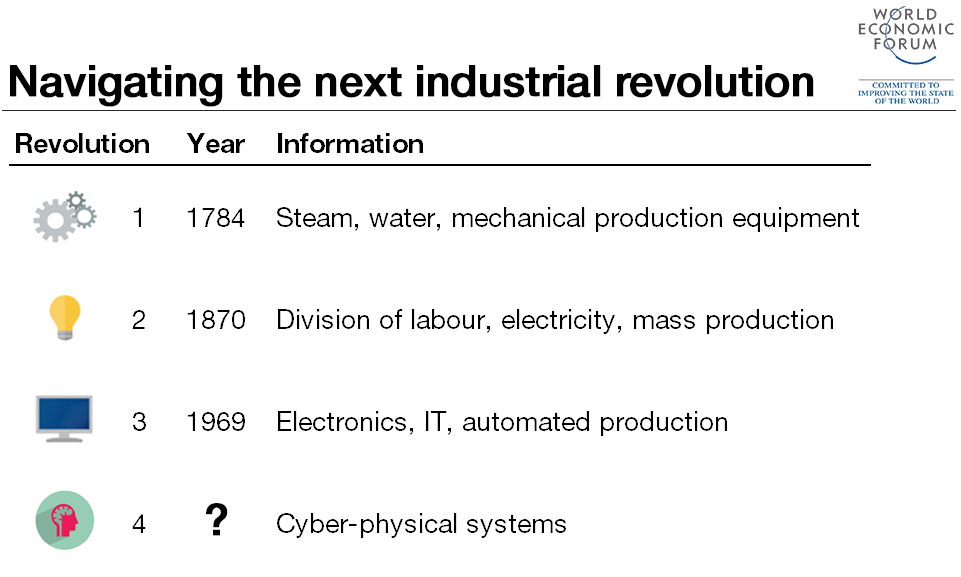 درس مدیریت پروژه های فناوری اطلاعات		آینده‌ی مشاغل در جریان انقلاب صنعتی چهارم		مینا موسوی فر			پاییز 95
انقلاب صنعتی چهارم
5
درس مدیریت پروژه های فناوری اطلاعات		آینده‌ی مشاغل در جریان انقلاب صنعتی چهارم		مینا موسوی فر			پاییز 95
مجمع جهانی اقتصادWorld Economic Forum
6
مجمع جهانی اقتصاد سازمانی بنیادی غیر انتفاعی در سوییس است که ماموریت آن ‪“‬‌بهتر کردن وضعیت دنیا با جمع کردن رهبران تجاری، سیاسی، آکادمیک و سایر رهبران جامعه برای شکل‌دهی برنامه‌های جهانی، منطقه‌ای و صنعتی است.
برگزاری ملاقات سالانه در ماه ژانویه
2017 topic: Responsive and responsible leadership
Gobal information technology report
درس مدیریت پروژه های فناوری اطلاعات		آینده‌ی مشاغل در جریان انقلاب صنعتی چهارم		مینا موسوی فر			پاییز 95
مقدمه ای بر گزارش
7
عامل های تغییر : socio-economic, geopolitical, demographic 
روش تحقیق : مدیر منابع انسانی، کارمندان راهبردی، نیروهای کاری پویا
مشکلات بر سر راه : بی ثباتی، کمبود استعداد
راه حل ها : ارتقای مهارت و آموزش مهارت جدید
هدف : مردم بنوانند از تمام پتانسیل خود بهره ببرند، گذر به سلامت از این تغییر، تعادل میان کار و زندگی
درس مدیریت پروژه های فناوری اطلاعات		آینده‌ی مشاغل در جریان انقلاب صنعتی چهارم		مینا موسوی فر			پاییز 95
عوامل تغییر
8
درس مدیریت پروژه های فناوری اطلاعات		آینده‌ی مشاغل در جریان انقلاب صنعتی چهارم		مینا موسوی فر			پاییز 95
عوامل تغییر
9
درس مدیریت پروژه های فناوری اطلاعات		آینده‌ی مشاغل در جریان انقلاب صنعتی چهارم		مینا موسوی فر			پاییز 95
زمان تاثیر عوامل تغییر
10
زمان برای تاثیر عوامل تفییر بر اساس عوامل تغییر و مدل تجاری هر بخش است.
تاثیر بلافاصله ی هوش مصنوعی و داده های حجیم
نامعلوم بودن شتاب تغییر صنعت
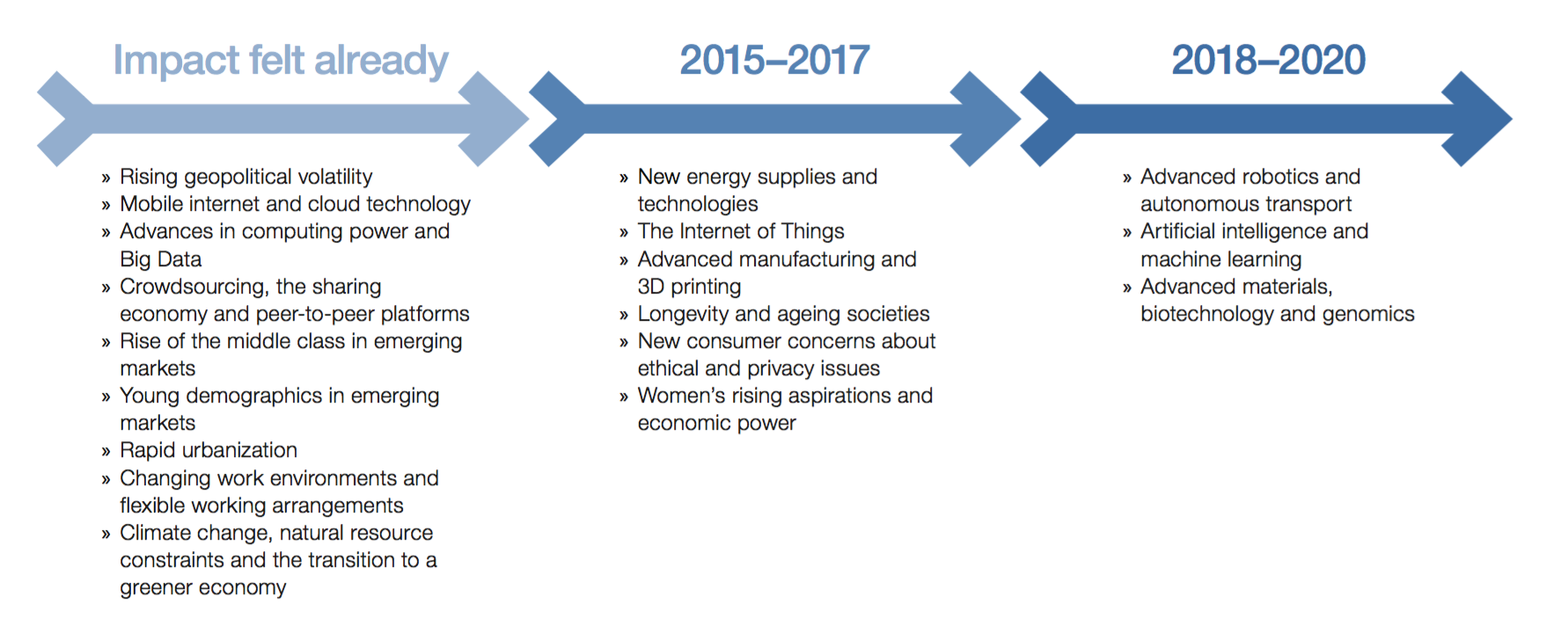 درس مدیریت پروژه های فناوری اطلاعات		آینده‌ی مشاغل در جریان انقلاب صنعتی چهارم		مینا موسوی فر			پاییز 95
گرایش های استخدام
11
درس مدیریت پروژه های فناوری اطلاعات		آینده‌ی مشاغل در جریان انقلاب صنعتی چهارم		مینا موسوی فر			پاییز 95
تاثیرات عوامل تغییر بر روی گرایش برای استخدام
12
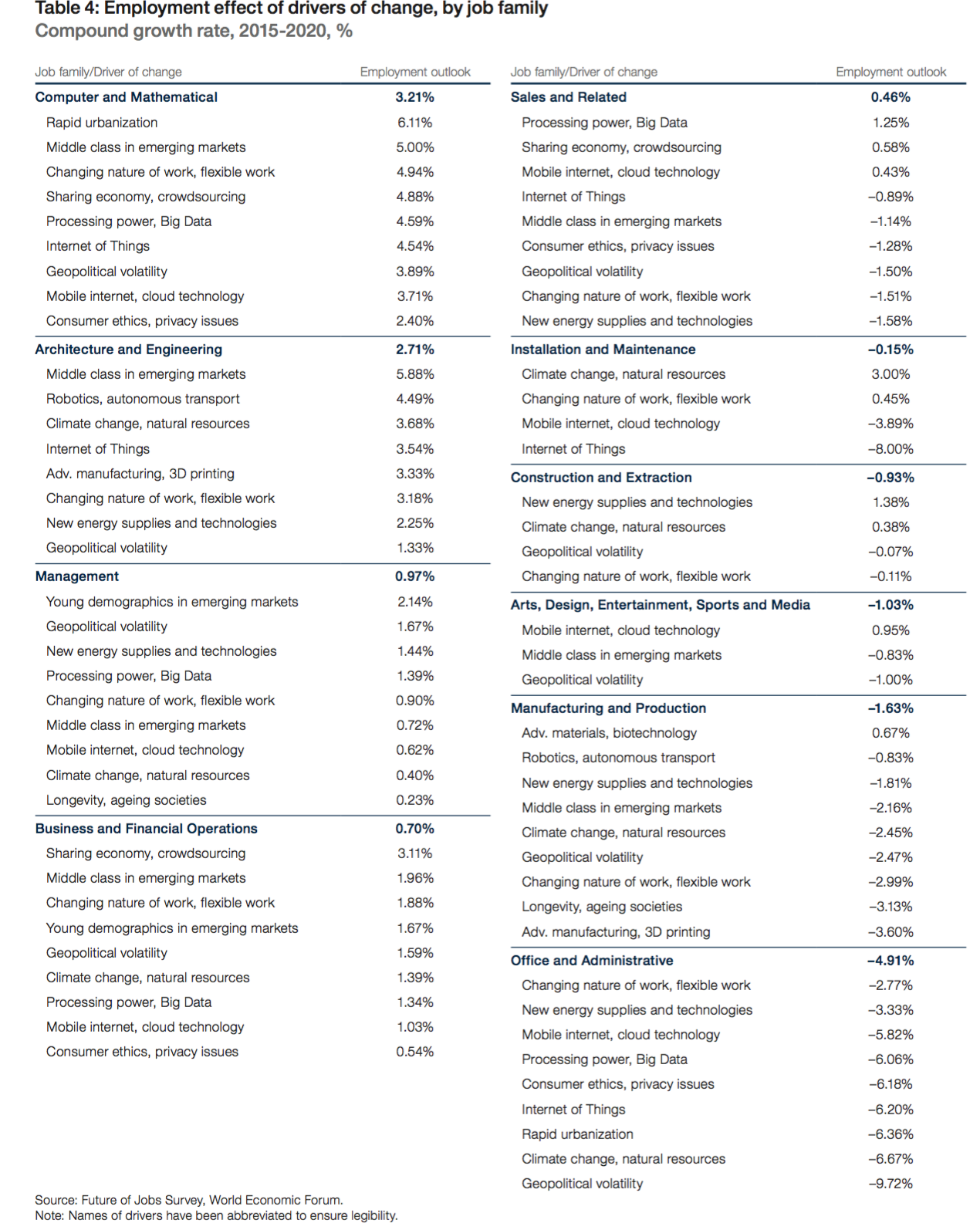 درس مدیریت پروژه های فناوری اطلاعات		آینده‌ی مشاغل در جریان انقلاب صنعتی چهارم		مینا موسوی فر			پاییز 95
تاثیرات عوامل تغییر بر روی گرایش برای استخدام
13
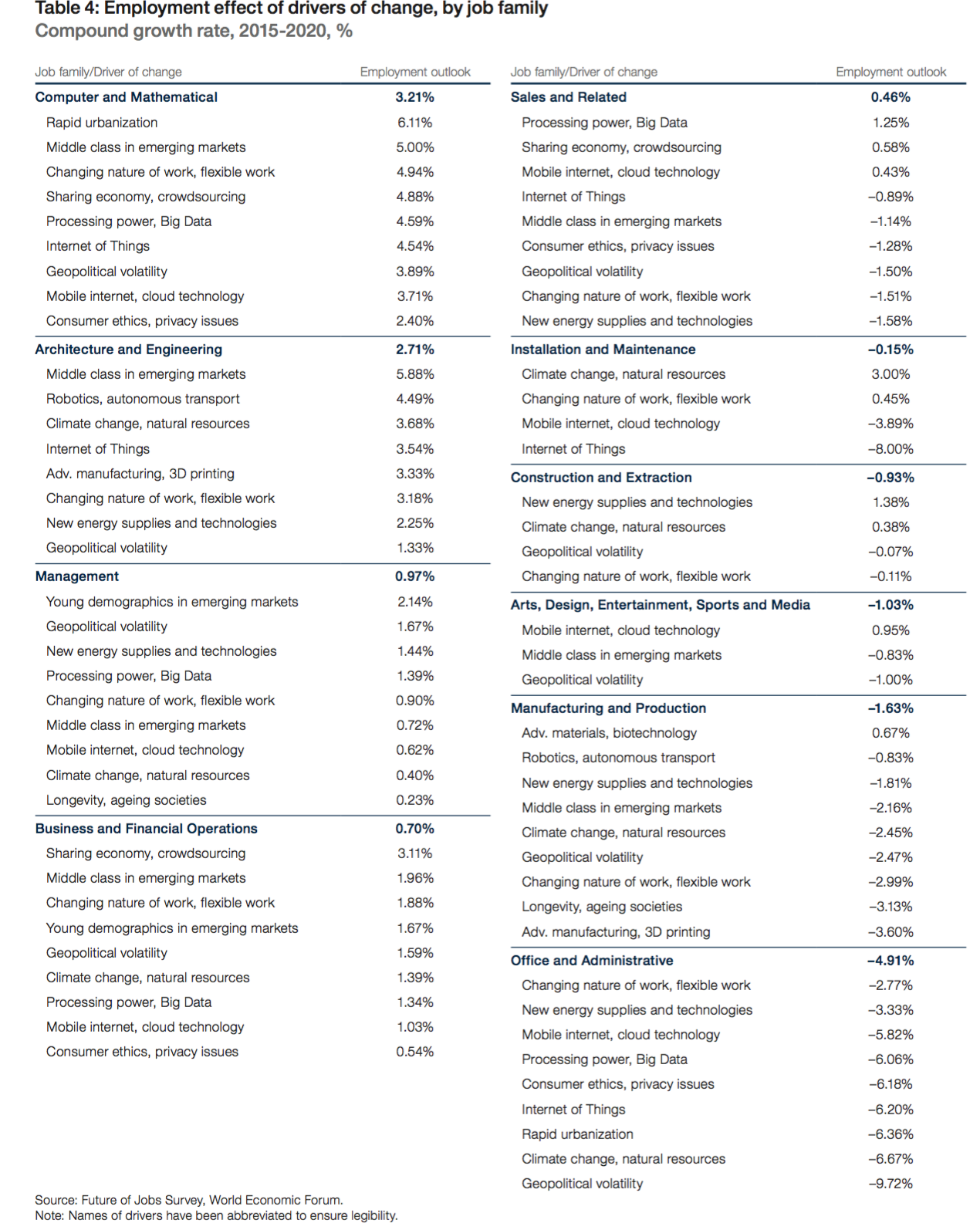 درس مدیریت پروژه های فناوری اطلاعات		آینده‌ی مشاغل در جریان انقلاب صنعتی چهارم		مینا موسوی فر			پاییز 95
گرایش های استخدام
14
رشد در رشته های مرتبط با کامپیوتر، ریاضی، معماری، مهندسی
نیروی کاری که از چرخه ی کارهای بدون تقاضا خارج می شوند،   نمی توانند در مشاغلی که فضای کاری دارند ( دارای مهارت بیشتری هستند) استخدام شوند.
نیاز مبرم به کشاورزی به علت عوامل اجتماعی و جمعیتی هنوز هم وجود دارد.
افزایش فاصله ی جنسیتی در محیط های کاری، زیرا بانوان در شغل های دره پایین تر بیشتر فعالیت دارند
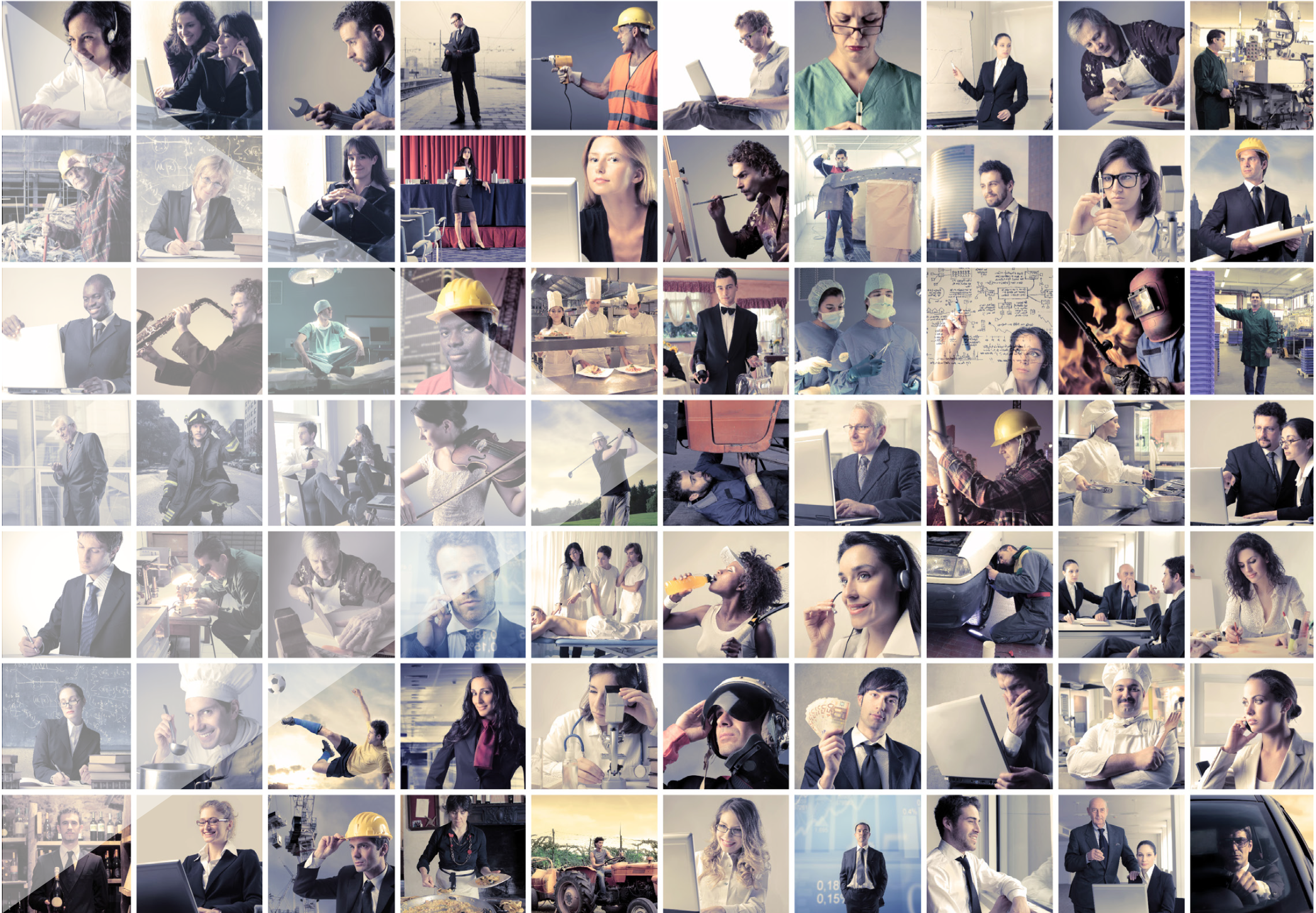 درس مدیریت پروژه های فناوری اطلاعات		آینده‌ی مشاغل در جریان انقلاب صنعتی چهارم		مینا موسوی فر			پاییز 95
تغییر اهمیت مشاغل
15
به علت نیازهای صنایع و جغرافیایی بعضی مشاغل اهمیت بیشتری می یابند:
تحلیل گران داده
متخصصین تبلیغات و فروش
متخصیص مدیریت و ارتقای نیروی انسانی
مهندسین در زمینه هایی مانند بیوشیمی، نانوتکنولوژی و رباتیک
دیپلمات ها
متخصصین سامانه های اطلاعاتی geospatial
طراحان صنعتی و تبلیغاتی
درس مدیریت پروژه های فناوری اطلاعات		آینده‌ی مشاغل در جریان انقلاب صنعتی چهارم		مینا موسوی فر			پاییز 95
تغییر در کیفیت مشاغل و سهولت استخدام
16
درس مدیریت پروژه های فناوری اطلاعات		آینده‌ی مشاغل در جریان انقلاب صنعتی چهارم		مینا موسوی فر			پاییز 95
عدم ثبات مهارت ها
17
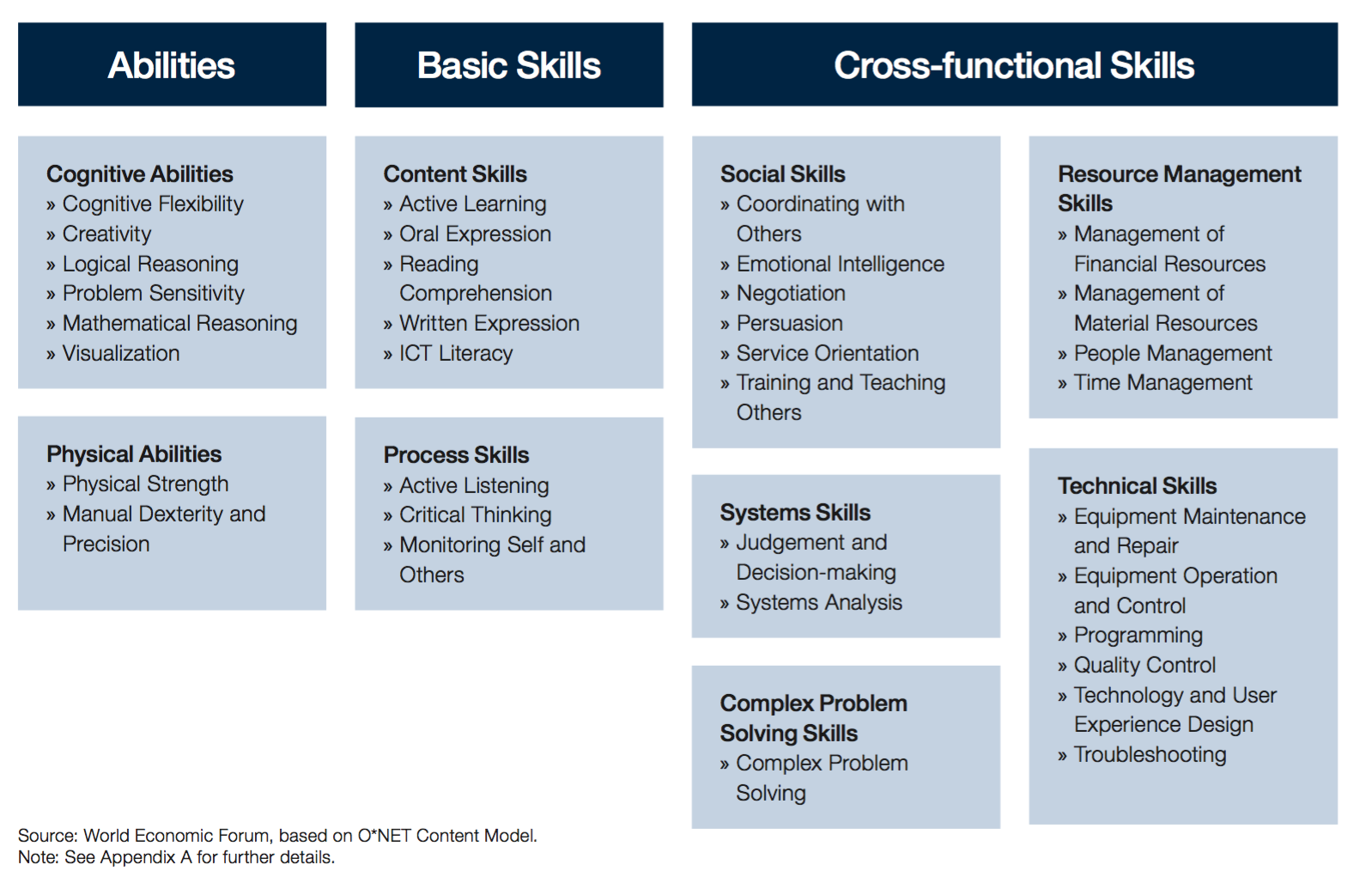 درس مدیریت پروژه های فناوری اطلاعات		آینده‌ی مشاغل در جریان انقلاب صنعتی چهارم		مینا موسوی فر			پاییز 95
تغییر اهمیت مهارت ها
18
درس مدیریت پروژه های فناوری اطلاعات		آینده‌ی مشاغل در جریان انقلاب صنعتی چهارم		مینا موسوی فر			پاییز 95
راهبرد مدیریت آینده ی نیروی کاری
19
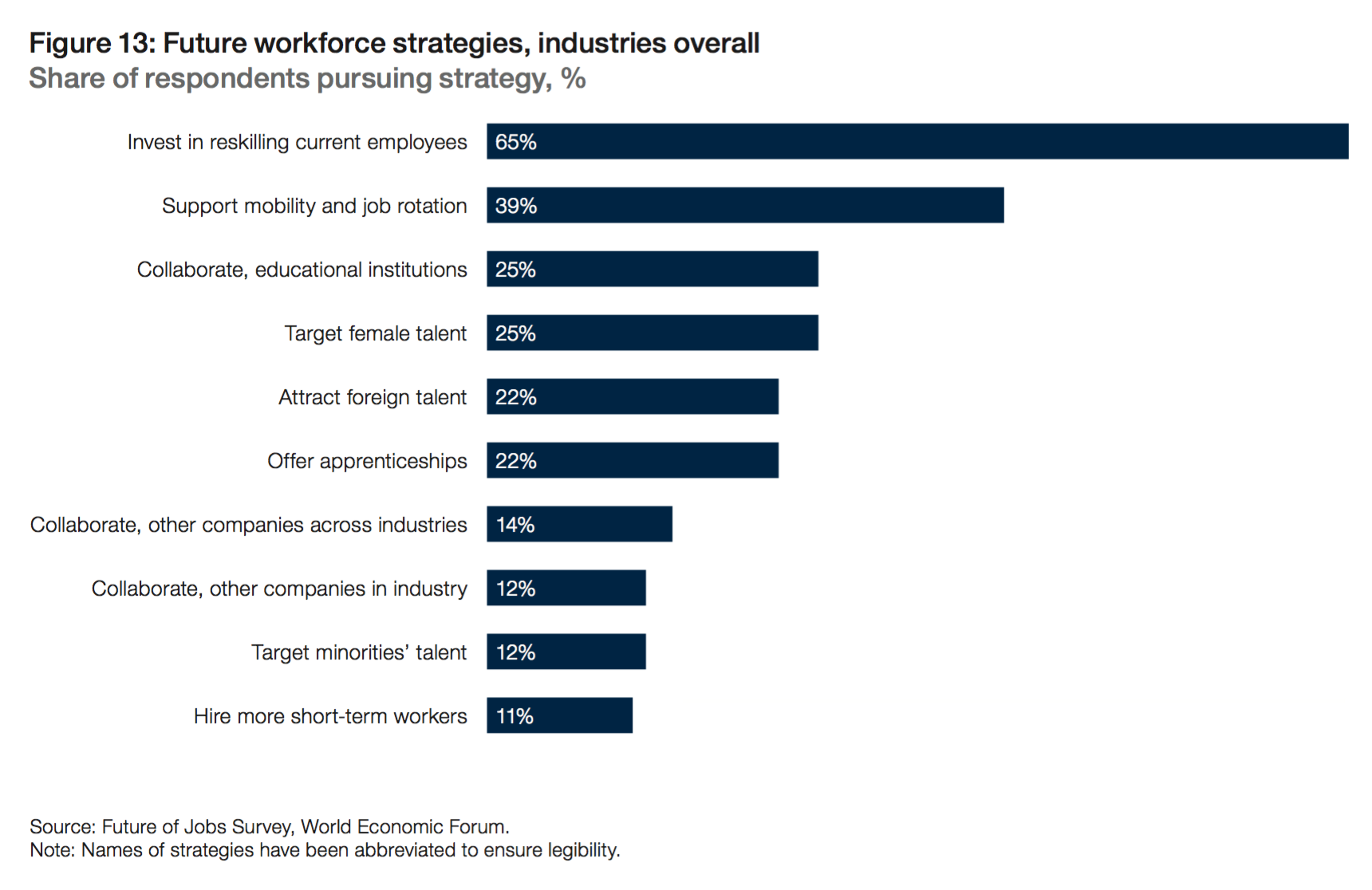 درس مدیریت پروژه های فناوری اطلاعات		آینده‌ی مشاغل در جریان انقلاب صنعتی چهارم		مینا موسوی فر			پاییز 95
راهبرد کوتاه مدت مدیریت نیروی کاری
20
ایجاد کارکرد جدیدی برای منابع انسانی
استفاده از نتایج حاصل از تحلیل داده
تنوع استعدادها
استفاده از استعدادهای برخط و زمان های کاری انعطاف پذیر
درس مدیریت پروژه های فناوری اطلاعات		آینده‌ی مشاغل در جریان انقلاب صنعتی چهارم		مینا موسوی فر			پاییز 95
راهبرد بلند مدت مدیریت نیروی کاری
21
تغییر روش و ساختار سیستم آموزشی
فراهم کردن امکانات مطالعه در تمام عمر
همکاری میان صنایع خصوصی و عمومی
درس مدیریت پروژه های فناوری اطلاعات		آینده‌ی مشاغل در جریان انقلاب صنعتی چهارم		مینا موسوی فر			پاییز 95
نحوه ی مطالعه ی نمودارها
22
Drivers of change  = عوامل تغییر
Top Trends Impacting Business Models = عواملی که بیشترین تغییر را در این زمینه بوجود می آورد را نشان می دهد.
Expected Time to Impact on Employee Skills = رمانی را نشان می دهد که تغییرات با بیشترین اولویت تا  حدی مدل تجاری را تحت تاثیر قرار داده اند که نیازمند تغییر مهارت های لازم برای آن مشاغل است.
Workforce Disruption = نشان دهنده ی پیشرفت های عمده ی نیروی کاری در هر زمینه ی کاری است.
Industry Average = خلاصه ای از آینده ی مورد انتظار برای مشاغل را نشان می دهد
Main Job Families  = انتظار میزان پیشرفت مشاعل را نشان می دهد:
Expected change, 2015-2020 = درصد رشد مشاغل در این بازه را نمایش می دهد که تا 1 درصد را باثبات، تا 5 درصد را کاهش یا رشد و بیشتر از آن را رشد زیاد یا کاهش زیاد گفته شده است.
Skilll stability  = بیشترین مهارت های مورد نیاز برای مشاغل را نشان می دهد.
Current share of female workforce = درصد مشارکت بانوان در مشاغل را نشان می دهد
Ease of recruitment, current  = درصد سهولت استخدام در مشاغل را نشان می دهد، که تا 2 درصد را بسیار آسان یا بسیار سخت، تا 1 درصد را سخت یا آسان، تا 0.5 درصد را طبیعی نشان داده می شود.
Ease of recruitment, 2020 = درصد سهولت استخدام در سال 2020 را نشان می دهد.
درس مدیریت پروژه های فناوری اطلاعات		آینده‌ی مشاغل در جریان انقلاب صنعتی چهارم		مینا موسوی فر			پاییز 95
نحوه ی مطالعه ی نمودارها
23
Expected Impact on Job Quality = فلش میزان تغییرات در سه جنبه را نشان می دهد که تا 2 درصد را کاهش یا افزایش زیاد نشان داده شده است. جنبه های عبارتند از:
Compensation  = حدودی که کار استاندارد و شرایط کاری را تغییر می دهد
Job security = خطر از دست دادن شغل و نتایح آن است.
Work-life balance = برنامه های کاری و روابط آن و میزان کار معقول را نشان می دهد..
Skills Forecast = مهارت هایی را نشان می دهد که در آینده برای مشاغل ضروری به شمار می آیند.
Skills Change, Overall Industry = مهارت هایی که در همه ی مشاغل بیشترین درخواست را دارد را نشان می دهد. قسمتی که دارای رنگ آبی تیره است، مقداری از مهارت است که نیاز برای آن ثابت خواهد ماند، اما رنگ خاکستری مهارت هایی را نشان می دهد که امروره نیاز برای آن وجود دارد اما در آینده این نیاز وجود نخواهد داشت.
Emerging Job Family in Focus = مشاغلی را نشان می دهد که در سال 2020 بسیار پرطرفدار خواهد شد و در مقابل آن مهارت مورد نیاز برای آن نوشته شده است.
Change Management And Future Workforce Planning = نشان دهنده ی بیشترین راهبرد استفاده شده برای کنترل تغییرات است.
Barriers = بزرگترین موانع برای آماده کردن نیروی کاری برای تغییرات را نشان می دهد.
Strategies  = میزان استفاده از راهبرد مدیریتی برای مدیریت تفییرات را نشان می دهد
درس مدیریت پروژه های فناوری اطلاعات		آینده‌ی مشاغل در جریان انقلاب صنعتی چهارم		مینا موسوی فر			پاییز 95
بررسی تغییرات بر روی صنایع
24
درس مدیریت پروژه های فناوری اطلاعات		آینده‌ی مشاغل در جریان انقلاب صنعتی چهارم		مینا موسوی فر			پاییز 95
بررسی تغییرات بر روی صنایع
25
درس مدیریت پروژه های فناوری اطلاعات		آینده‌ی مشاغل در جریان انقلاب صنعتی چهارم		مینا موسوی فر			پاییز 95
بررسی تغییرات بر روی منطقه ها
26
درس مدیریت پروژه های فناوری اطلاعات		آینده‌ی مشاغل در جریان انقلاب صنعتی چهارم		مینا موسوی فر			پاییز 95
بررسی تغییرات بر روی منطقه ها
27
درس مدیریت پروژه های فناوری اطلاعات		آینده‌ی مشاغل در جریان انقلاب صنعتی چهارم		مینا موسوی فر			پاییز 95
بررسی تغییرات بر روی منطقه ها
28
درس مدیریت پروژه های فناوری اطلاعات		آینده‌ی مشاغل در جریان انقلاب صنعتی چهارم		مینا موسوی فر			پاییز 95
بررسی تغییرات بر روی منطقه ها
29
درس مدیریت پروژه های فناوری اطلاعات		آینده‌ی مشاغل در جریان انقلاب صنعتی چهارم		مینا موسوی فر			پاییز 95
بررسی تغییرات بر روی منطقه ها
30
درس مدیریت پروژه های فناوری اطلاعات		آینده‌ی مشاغل در جریان انقلاب صنعتی چهارم		مینا موسوی فر			پاییز 95
بررسی تغییرات بر روی منطقه ها
31
درس مدیریت پروژه های فناوری اطلاعات		آینده‌ی مشاغل در جریان انقلاب صنعتی چهارم		مینا موسوی فر			پاییز 95
منابع
32
[1]. امیر صادق پور، “از چهارمین انقلاب صنعتی چه می‌دانید؟” ، https://mag.digikala.com/، 5 خرداد 1395
[2]. ---، چهارمین انقلاب صنعتی چیست و چه واکنشی را می‌طلبد؟، http://www.4gnews.ir/memo/2335، 29 خرداد 1395
[3]. ---,” The Future of Jobs”, https://www.weforum.org/reports/the-future-of-jobs, Monday 18 January 2016
درس مدیریت پروژه های فناوری اطلاعات		آینده‌ی مشاغل در جریان انقلاب صنعتی چهارم		مینا موسوی فر			پاییز 95